A summary of most recent LS from 3GPP RAN/RAN1 and proposed process for review
13 Jan 2017
Authors:
Slide 1
Andrew Myles, Cisco
802.19 WG needs to decide on how to deal with latest and future LS’s from 3GPP RAN1
Executive summary
IEEE 802 and 3GPP RAN/RAN1 have been playing “LS ping pong” for more than two years
The most recent “shot” (LS) from 3GPP RAN1 contains responses to 14 outstanding issues
Some issues are still not resolved, while there is doubt about the resolution of other issues
More volunteers are required to spread the load analysing the 3GPP RAN1 responses
We also probably need to decide on a revised schedule for any response to 3GPP RAN1 
Stepping back … is “LS ping pong” the best way to work with 3GPP RAN1 on LAA and eLAA?
Slide 2
Andrew Myles, Cisco
IEEE 802 and 3GPP RAN/RAN1 have been playing“LS ping pong” for more than two years …
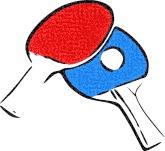 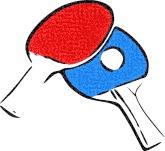 3GPP RAN/RAN1
IEEE 802
Jun 2014: Reply LS on Areas of Mutual Interest to 802 LMSC and 3GPP
Jul 2014: Areas of Mutual Interest to 802 LMSC and 3GPP
Sep 2014: Licensed-Assisted Access using LTE
Nov 2014: Coexistence Lessons Learned
Mar 2015: Regarding Coexistence of Licensed Assisted Access (LAA) and IEEE 802
Jan 2015: Statement Regarding Coexistence of Licensed Assisted Access (LAA) and IEEE 802
Apr 2015: 802.11 Coexistence
Mar 2015: Regarding 1) Clarification of LBT Categories and 2) LAA / 802.11 Coexistence
Apr 2015: Clarification of LBT Categories
May 2015: Follow-up Liaison Statement Regarding LAA
Next page
Slide 3
Andrew Myles, Cisco
… IEEE 802 and 3GPP RAN/RAN1 have been playing“LS ping pong” for more than two years …
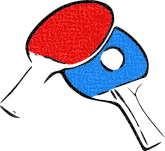 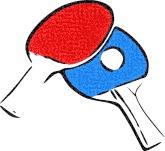 3GPP RAN/RAN1
IEEE 802
Jun 2015:  LS on LAA capabilities and scope
Previous page
Jun 2015: 3GPP RAN Workshop on Licensed-Assisted Access (LAA)
Jun 2015: LS on LAA capabilities and scope
Aug 2015: presentation at 29-Aug-15 LAA Workshop
Dec 2015: LAA CRs
Mar 2016: Comments related to the LAA Specification
Jun 2016: Response Liaison Statement to 802 regarding LAA
May 2016: Review of 3GPP LAA Specification Rel. 13
Jun 2016: Response Liaison Statement to 802 regarding LAA
Next page
Slide 4
Andrew Myles, Cisco
… IEEE 802 and 3GPP RAN/RAN1 have been playing“LS ping pong” for more than two years
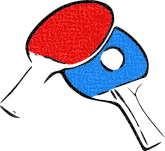 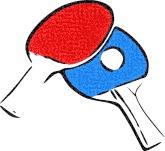 3GPP RAN/RAN1
IEEE 802
Previous page
July 2016: Review of 3GPP LAA Specification Rel. 13
Nov 2015: Response LS to IEEE 802.11 regarding LAA
Nov 2016: LS related to ED issue
Today
Slide 5
Andrew Myles, Cisco
The most recent “shot” (LS) from 3GPP RAN1 contains responses to 14 outstanding issues
The following slides contain a summary of the most recent Liaison Statement (Nov 2016) from 3GPP RAN1, which contains responses to LS’s from IEEE 802:
July 2016: Review of 3GPP LAA Specification Rel. 13
Nov 2016: LS related to ED issue
For each of the 14 outstanding issues (including a number of sub-issues) the following slides:
Summarise IEEE 802 comment
Summarise 3GPP RAN1 response
Evaluate whether the issue has been resolved
From the perspective of Andrew Myles
Identify any known volunteer to lead a deeper review
Slide 6
Andrew Myles, Cisco
Some issues are still not resolved, while there is doubt about the resolution of other issues
Slide 7
Andrew Myles, Cisco
Some issues are still not resolved, while there is doubt about the resolution of other issues
Slide 8
Andrew Myles, Cisco
Some issues are still not resolved, while there is doubt about the resolution of other issues
Slide 9
Andrew Myles, Cisco
Some issues are still not resolved, while there is doubt about the resolution of other issues
Slide 10
Andrew Myles, Cisco
Some issues are still not resolved, while there is doubt about the resolution of other issues
Slide 11
Andrew Myles, Cisco
More volunteers are required to spread the load analysing the 3GPP RAN1 responses
Volunteers have been identified for most of the open issues
8 issues have volunteers
4 are missing volunteers
2 don’t need volunteers
However, only two individuals and the PDED ad hoc have volunteered
Are there additional volunteers to analyse the responses, and this spread the load?
Slide 12
Andrew Myles, Cisco
We also probably need to decide on a revised schedule for any response to 3GPP RAN1
It was originally intended (at least by this author) that a response be sent to 3GPP RAN1 out of the January 2017 meeting in Atlanta
Or a decision made not to send a response
Unfortunately, not enough analysis was undertaken before the meeting to make this schedule realistic
Should we now aim for the March 2017 meeting in Vancouver?
This makes approval by the 802 EC easier
Is March 2017 too late?
Are we already too late?
Slide 13
Andrew Myles, Cisco
Stepping back … is “LS ping pong” the best way to work with 3GPP RAN1 on LAA and eLAA?
A meta issue arises as to whether IEEE 802 should continue this process of “liaison ping pong”?
Back in late 2015, 3GPP RAN leadership committed to not closing the Release 13 specification until there was consensus from all stakeholders. 
It was explicitly stated that IEEE 802 was one of those stakeholders. 
However, 3GPP RAN1 closed the Rel 13 specification before it had even responded to the initial comments from IEEE 802, and has effectively ignored  most IEEE 802 requests since then
It is also rapidly completing the eLAA Rel 14 specification without any review so far from IEEE 802
How should we collaborate better with 3GPP RAN1 going forward?
Or should we give up?
Possibly appealing to regulators and “court of pubic opinion”?
Have we achieved all we need to achieve?
Slide 14
Andrew Myles, Cisco